Разговор о еже
Подготовила М.В. Худякова
воспитатель МАОУ «СОШ №132»
им. Н.М. Малахова
г. Барнаул
Цель
Сформировать у детей представление о еже: его внешний
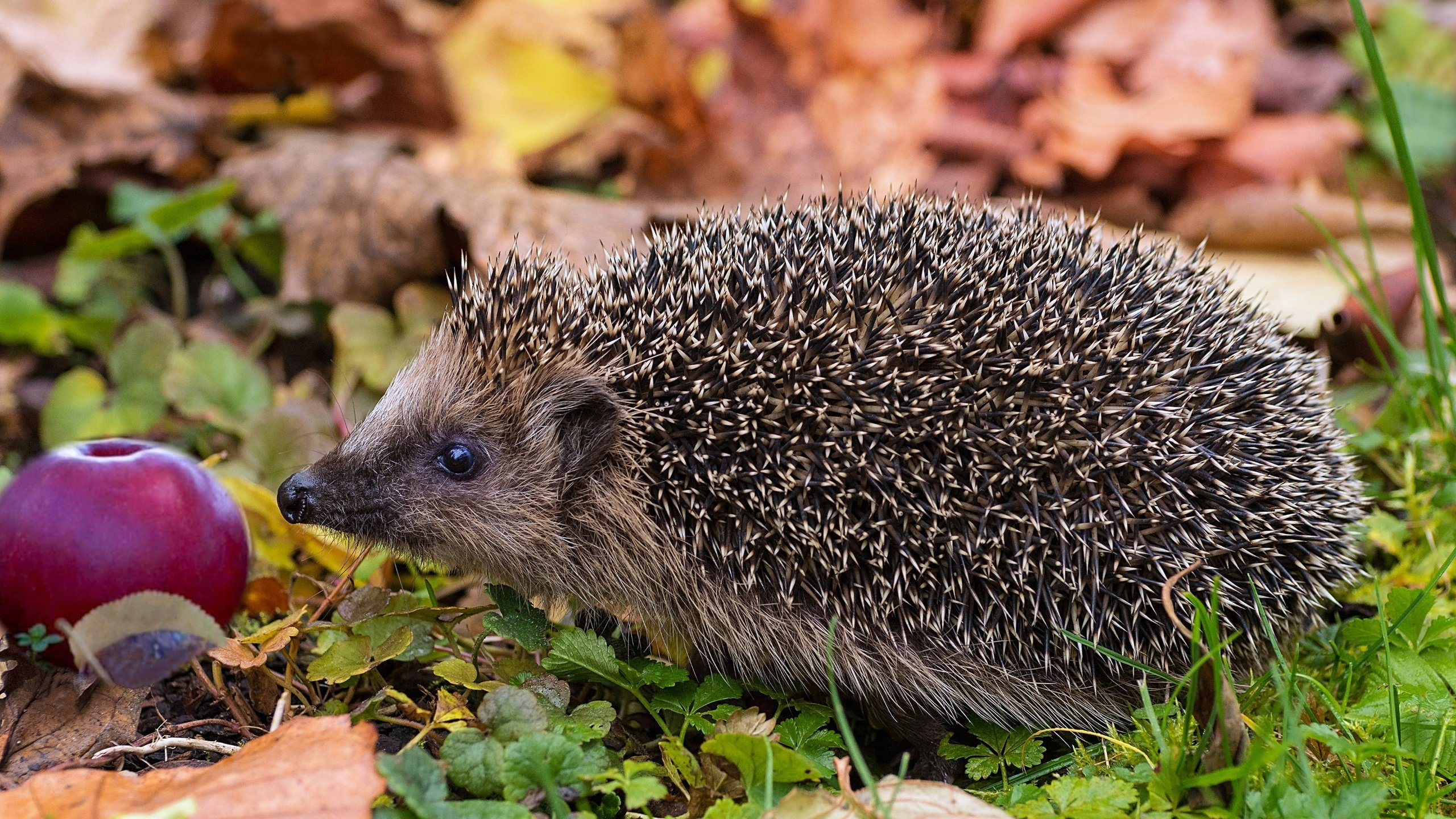 Весной, как только сойдет снег, ежи просыпаются и вылезают из своих зимних убежищ.
После долгой спячки они отправляются на поиски редкого корма: личинок насекомых, жуков, червей.
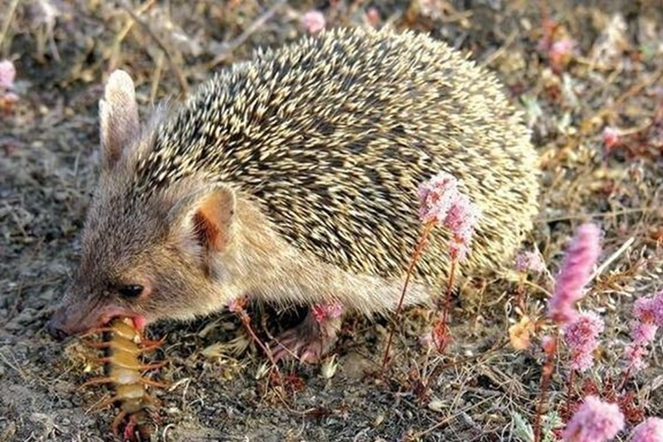 В конце весны ежиха устраивает похожее на шалаш гнездо из веточек, сухих листьев, травинок.
Там у нее рождаются ежата. Они слепые, покрыты редкими мягкими, но быстро твердеющими белыми иглами.
Ежиха греет детенышей, кормит молоком.
Через две недели они открывают глаза, иглы становятся длиннее, на боках, голове, брюшке вырастает шерсть.
Месячные ежата начинают вылезать из гнезда-шалаша. Сначала они держатся вместе с ежихой.
А потом, когда подрастут, расходятся и живут поодиночке.
Зверек поедает всё, что встречается в лесу на его пути. В основном это насекомые и черви.
Иногда ему удается поймать зазевавшуюся лягушку или ящерицу.
Ёж – это насекомоядное животное, живет в лесу.
На юге – живет степной ёж.